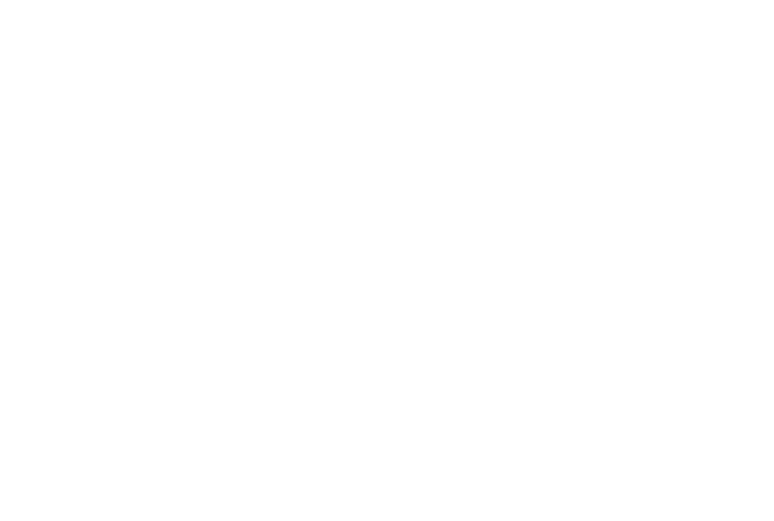 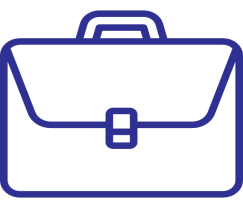 Thank You
A Document Wallet
to Empower Citizens
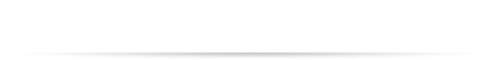 Citizens control their Data
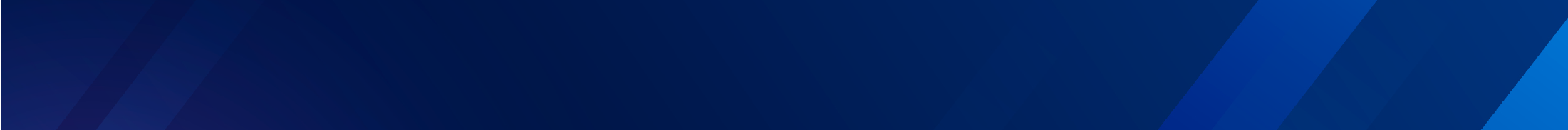 Digital Service Transformation
REGULATORS
(NPCI, CCA, DLA)
COMMERCE
(GSTN)
CREDIT
(RBI)
INVESTMENTS
(SEBI)
UPI, NEFT, RTGS, AEPS, IMPS, Wallet
CASHLESS LAYER
DigiLocker, Entity Locker
PAPERLESS LAYER
PRESENCE-LESS LAYER
Aadhaar
INDIA STACK
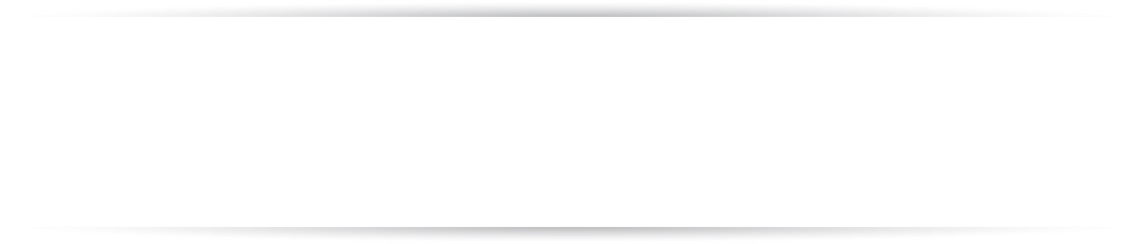 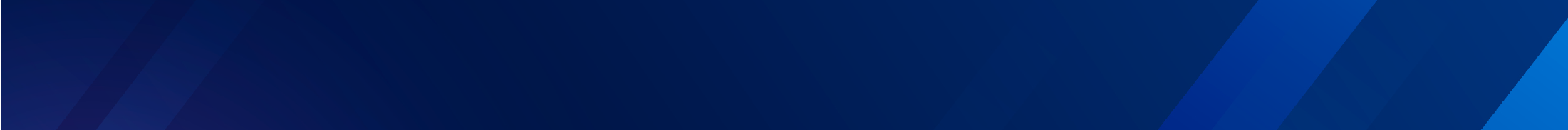 DigiLocker – Paperless Governance powering Ease of Living for All
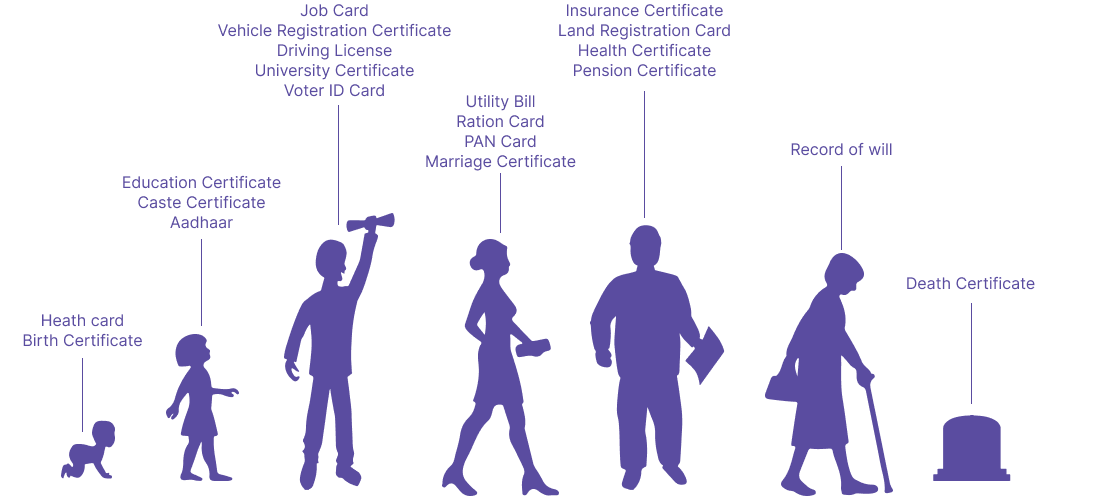 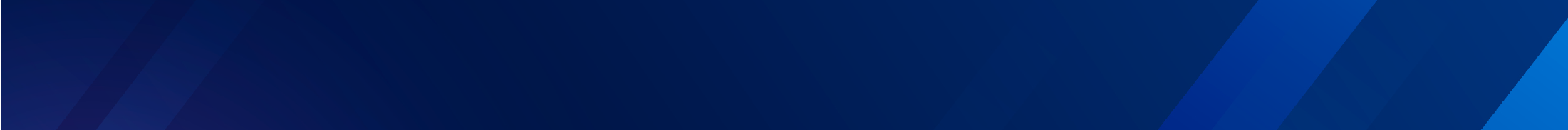 Journey so far
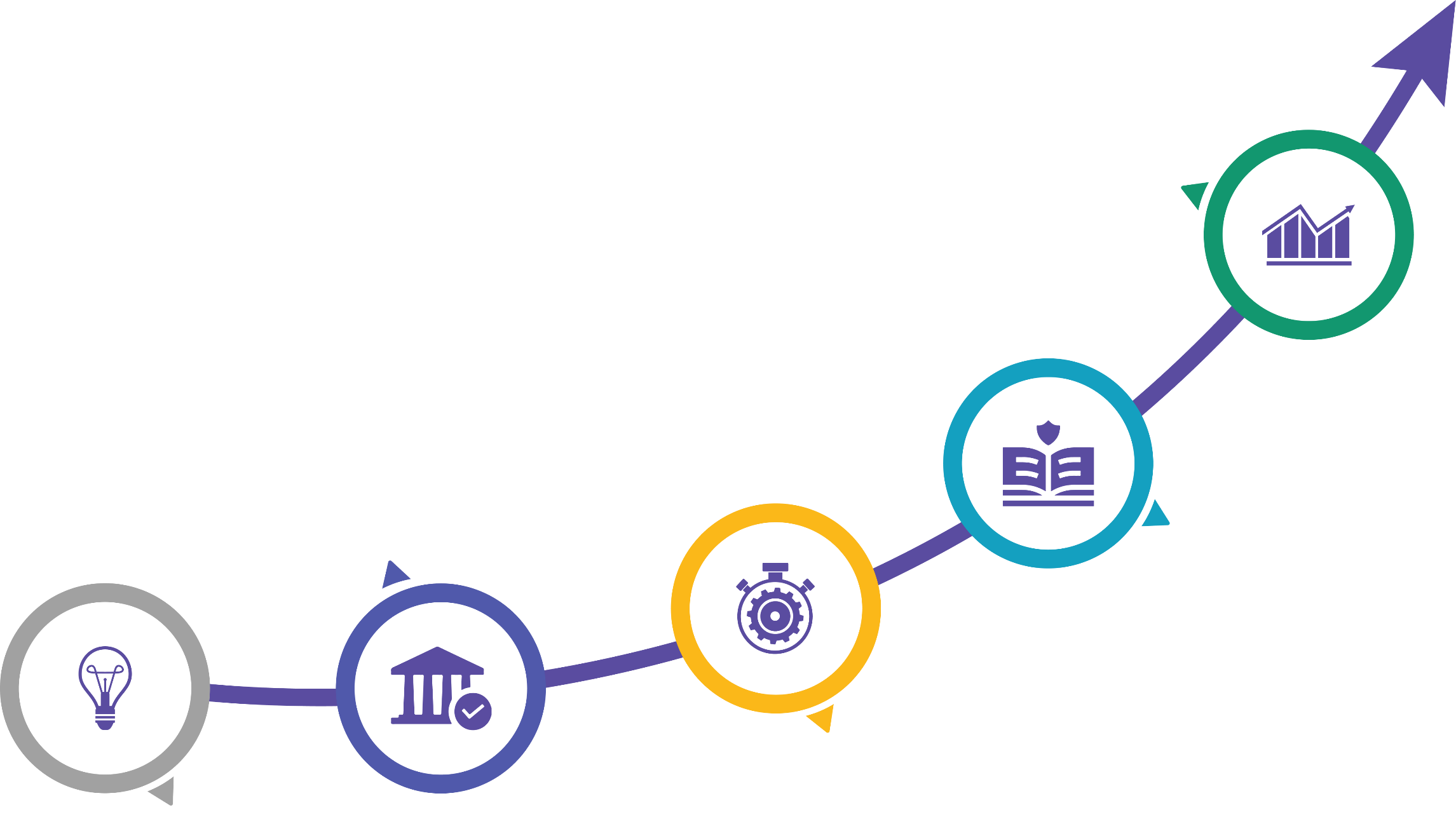 380M users with 7.76B documents available till 1-Dec 2024
Data Exchange & Verification Platform implemented in July 2017
OM from MoRTH for acceptance of DL, RC
Addendum for accepting photo identity by MOCA & MOR in 2018
Notified as sole NAD &
OM regarding Adoption of DigiLocker by DARPG in 2020
Amendment made to accept digital KYC documents through DigiLocker by PMLA in 2019 and RBI & SEBI in 2020
DigiLocker launched by PM in July 2015
DigiLocker Rules in IT Act in July 2016
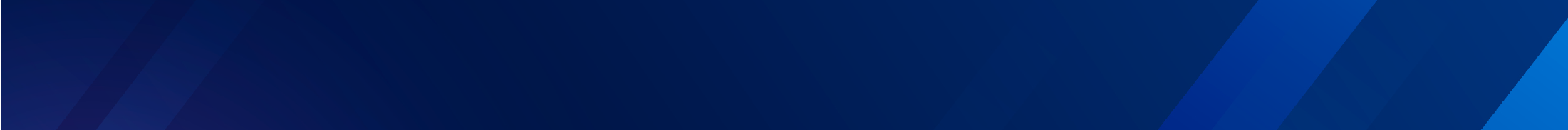 DigiLocker – Ecosystem
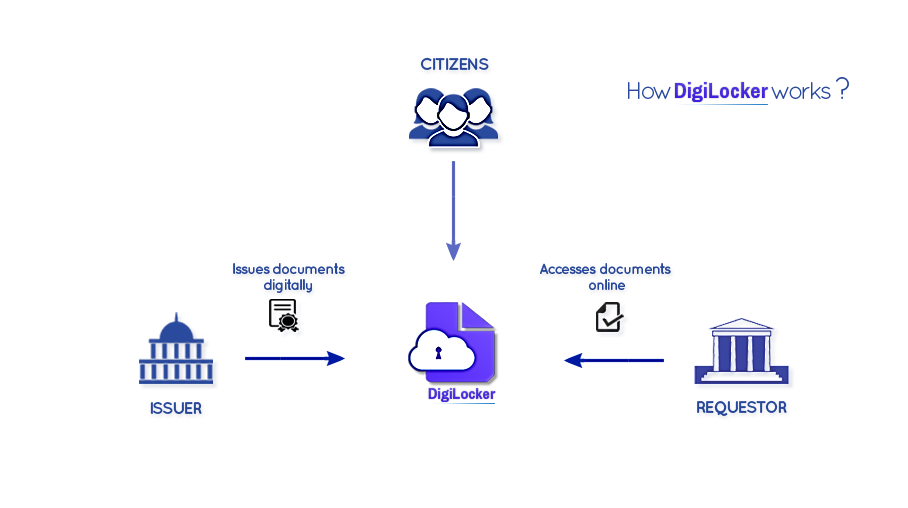 Authentic documents  directly from Issuers
(Election Commission)
API
API
Consent, Security, Privacy
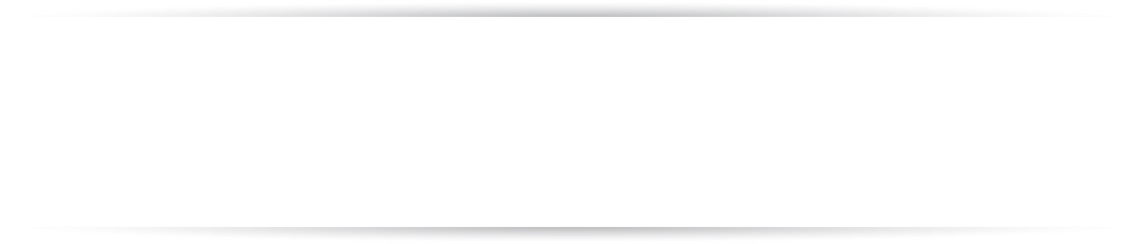 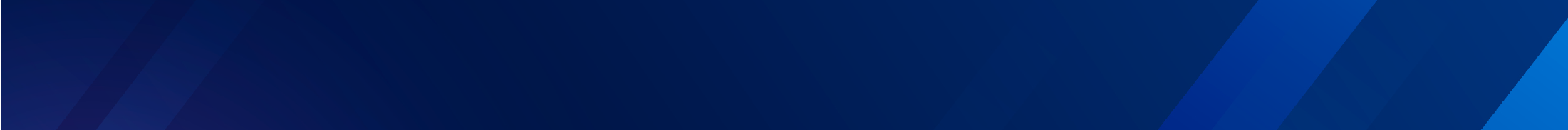 DigiLocker- Service Transformation
Citizens
Citizens
Citizens
Citizens
Citizens
Citizens
Government
Education
Finance
DigiLocker App
Employment
Health
Citizen Authentication
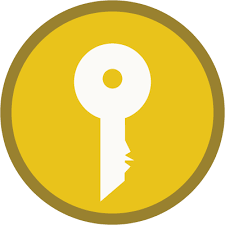 DigiLocker Accounts Service
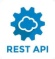 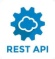 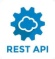 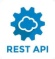 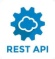 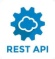 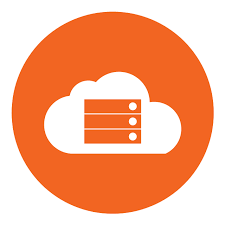 Requestors = Consumers
Gateway (Oauth2 ,Consent , Security & Privacy)
Citizen auth success
Issuers = Publishers
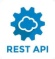 AUTHENTICATION SERVER
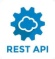 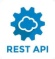 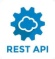 Financial Services
Health Services
Identity and KYC
OAUTH TOKEN
Academic Services
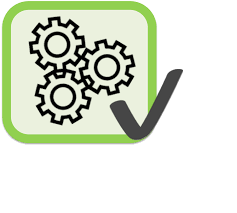 Aadhaar
DL
Degrees
Mark Sheets
Health Repos
Insurance
Bank Records
Digilocker Repo  1
AUTHORIZATION SERVER
PAN
Passport
Certificates
Skills
Loans
Income Tax
Hospital 1
Hospital 2
Single Sign On
Clinic
PDS
E-PPO
Lab
*DigiLocker  Federated Repositories
NREGS
EPFO
6
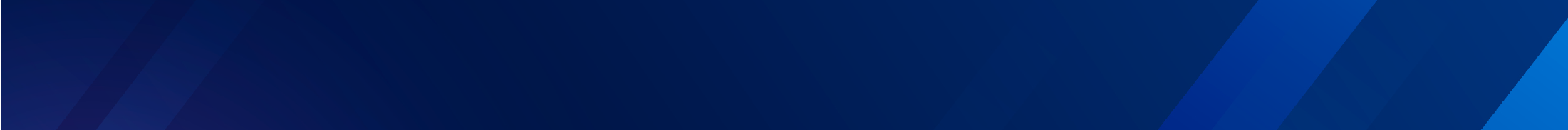 DigiLocker – Upcoming Features
Nomination Facility
Health Locker
Family Locker
Address Update Facility
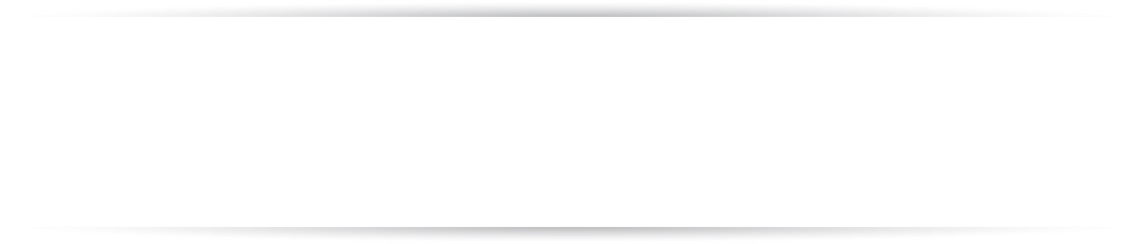 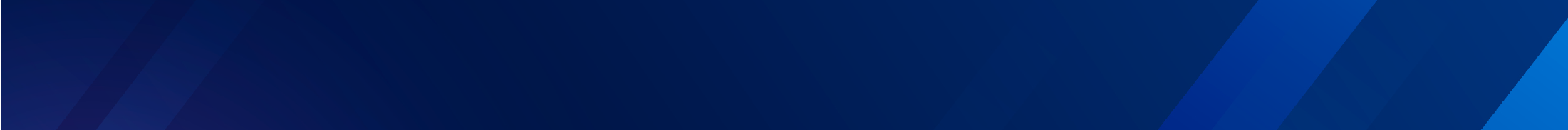 DigiLocker – How to create account
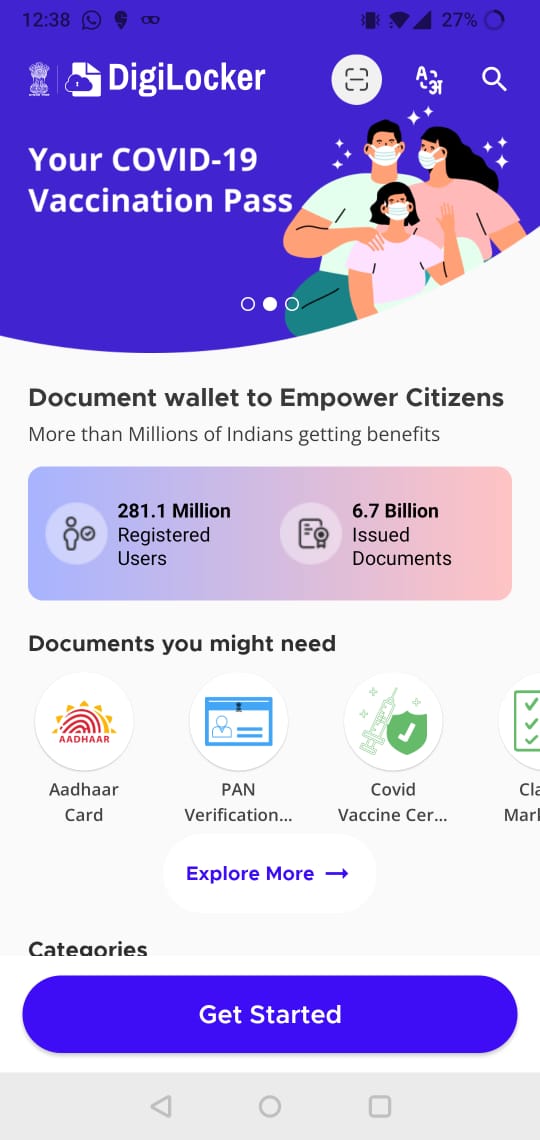 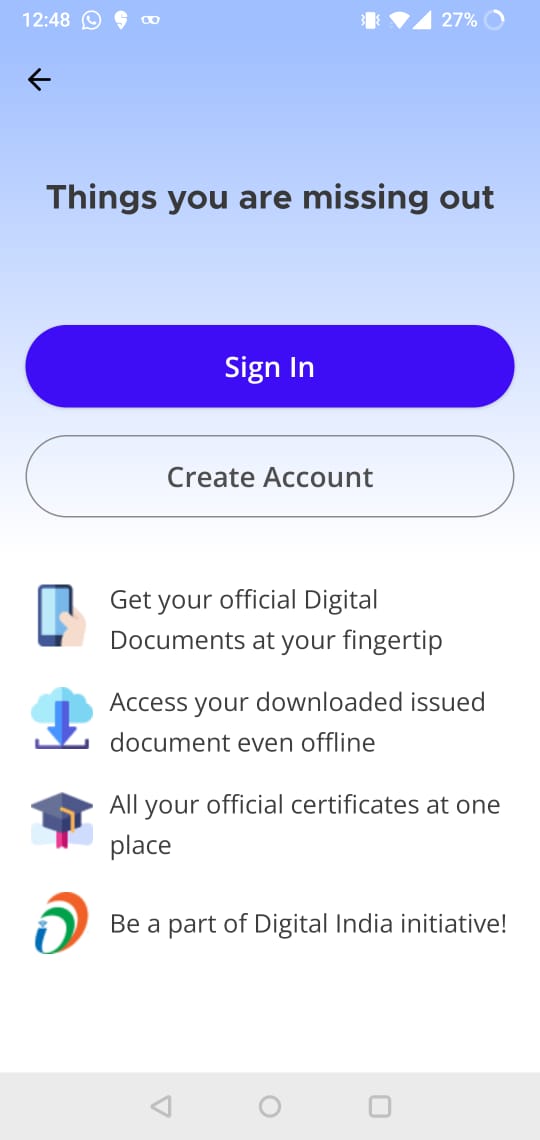 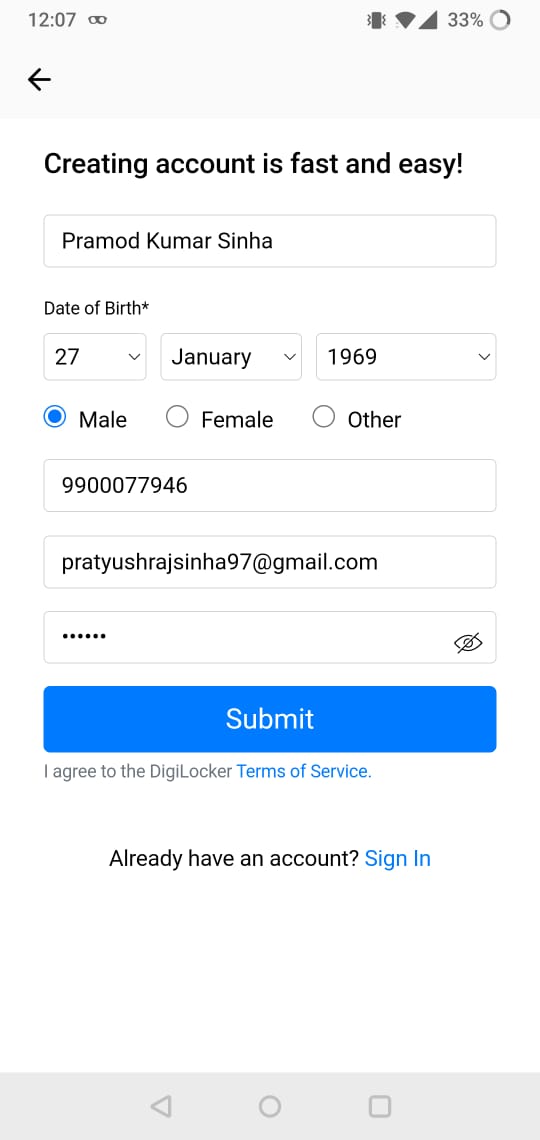 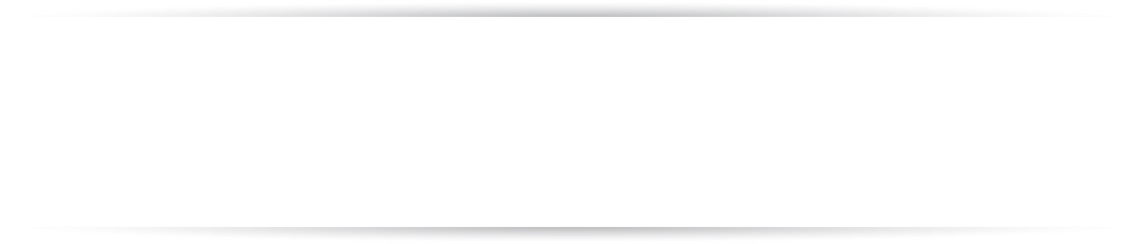 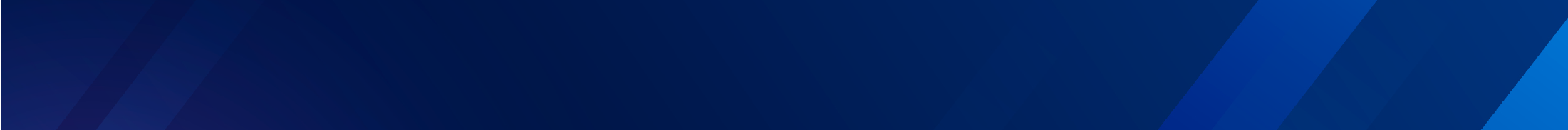 DigiLocker – How to create account…
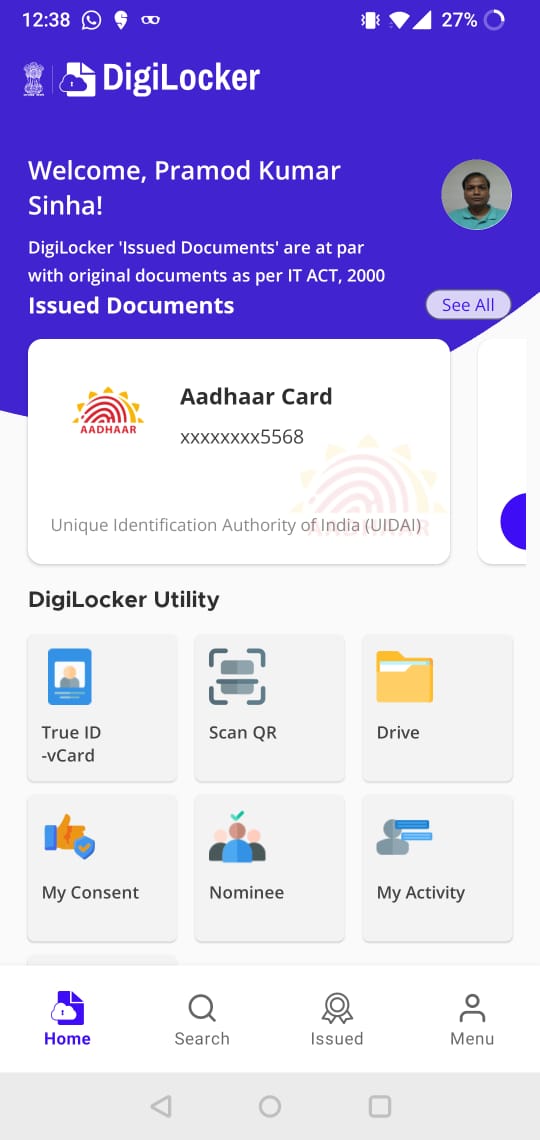 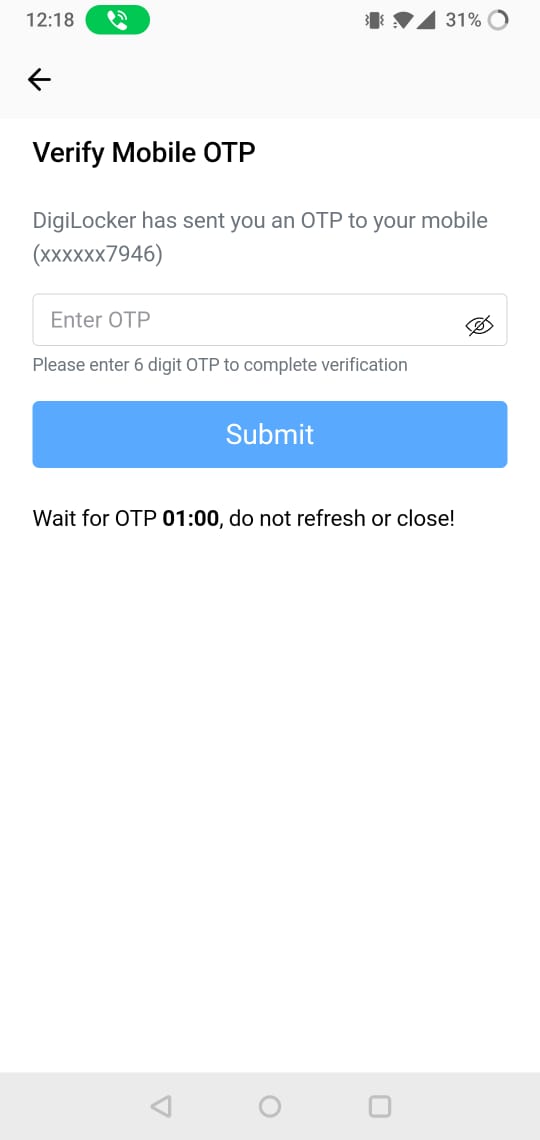 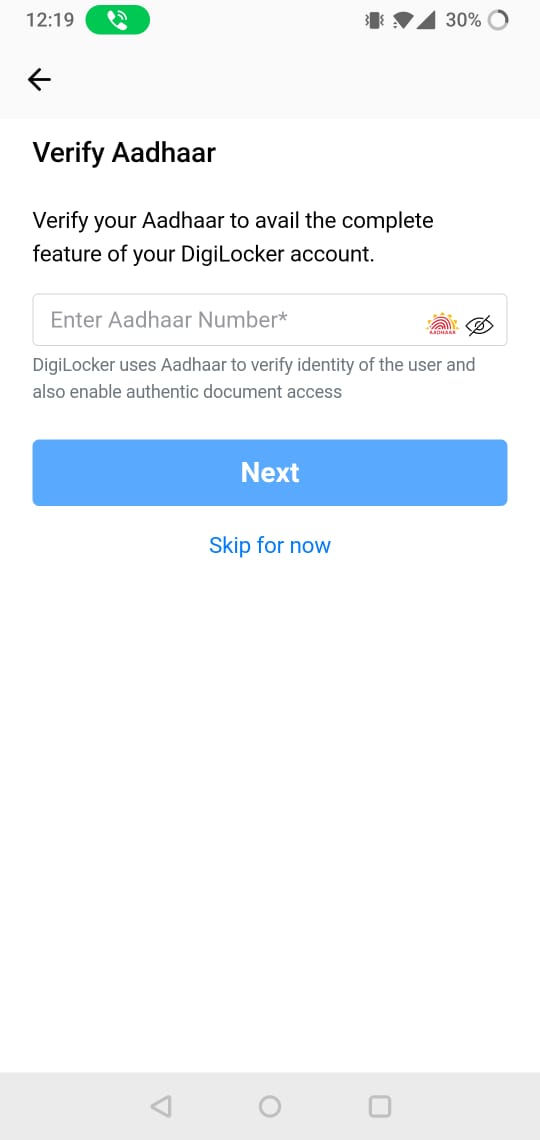 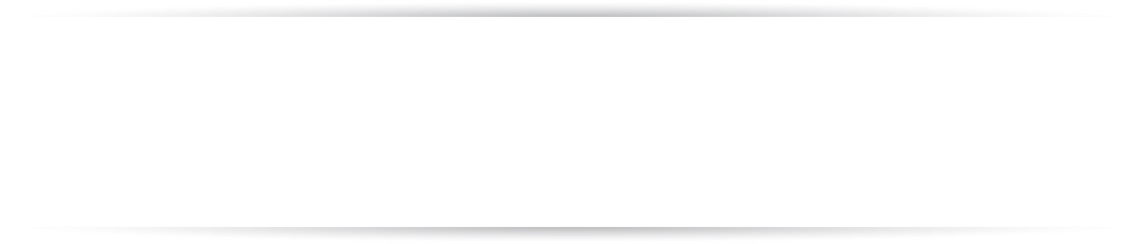 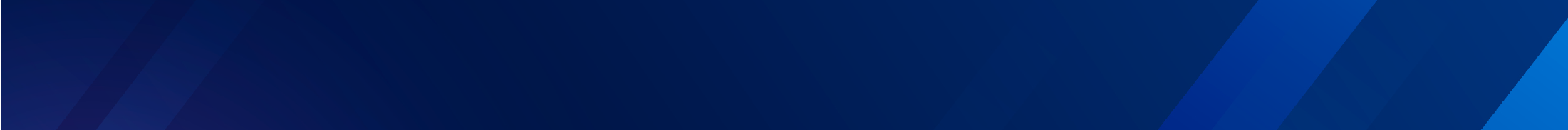 DigiLocker – How to search a document
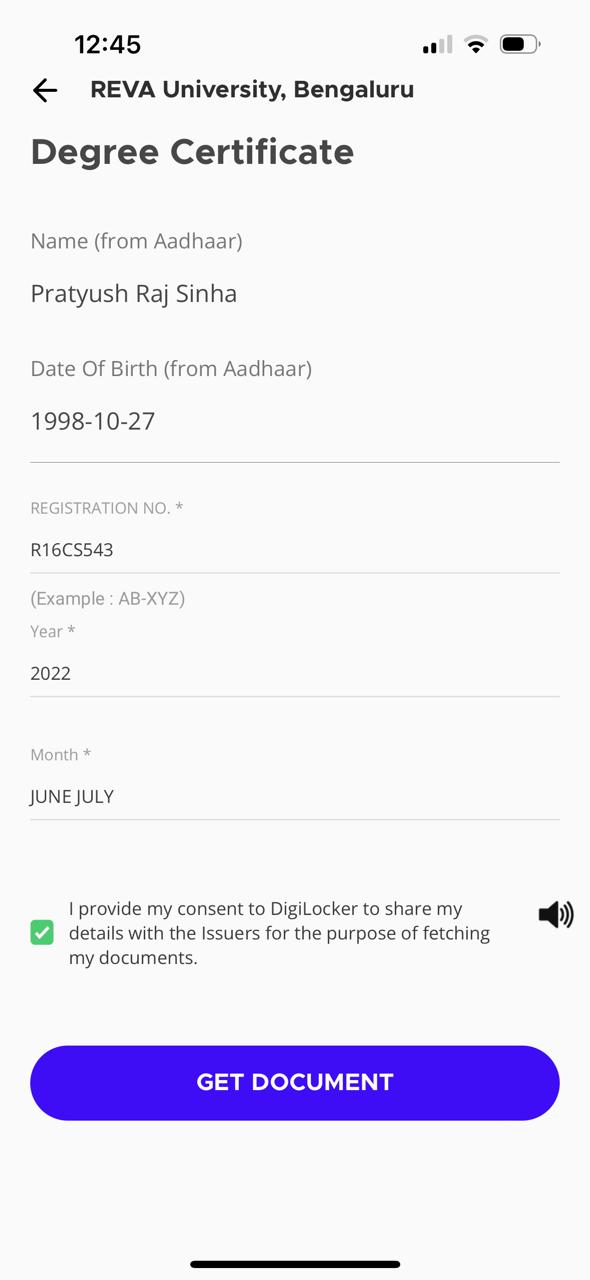 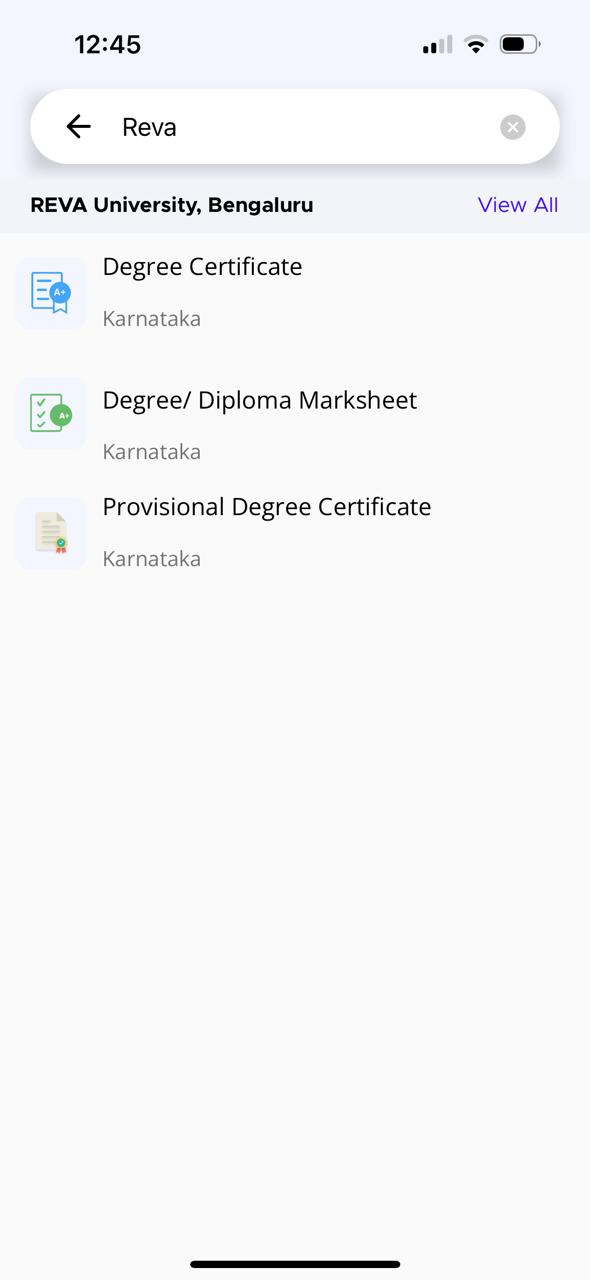 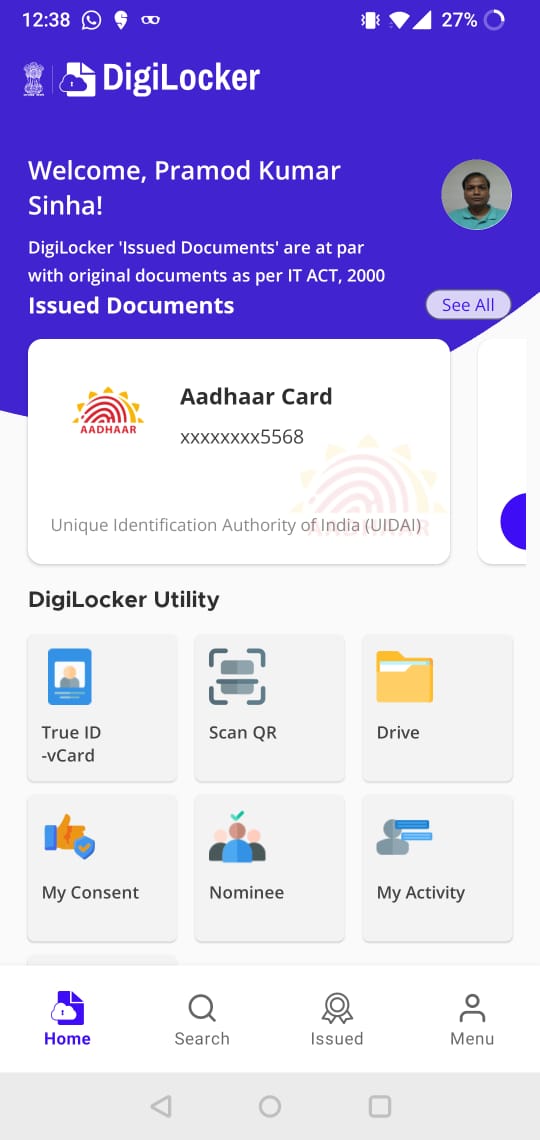 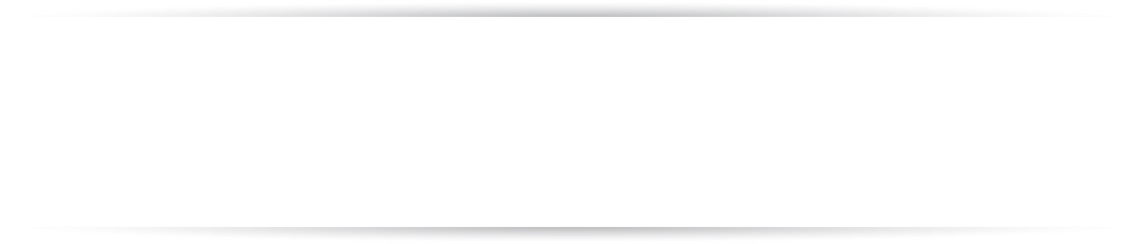 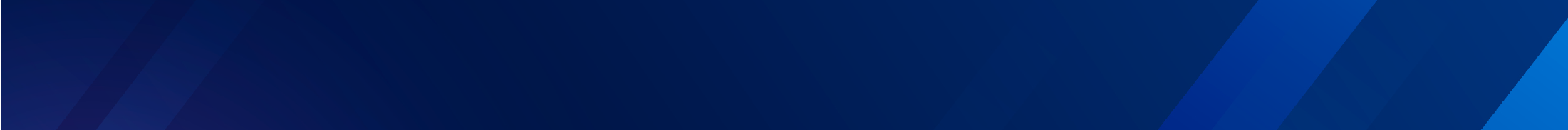 DigiLocker – How to search a document…
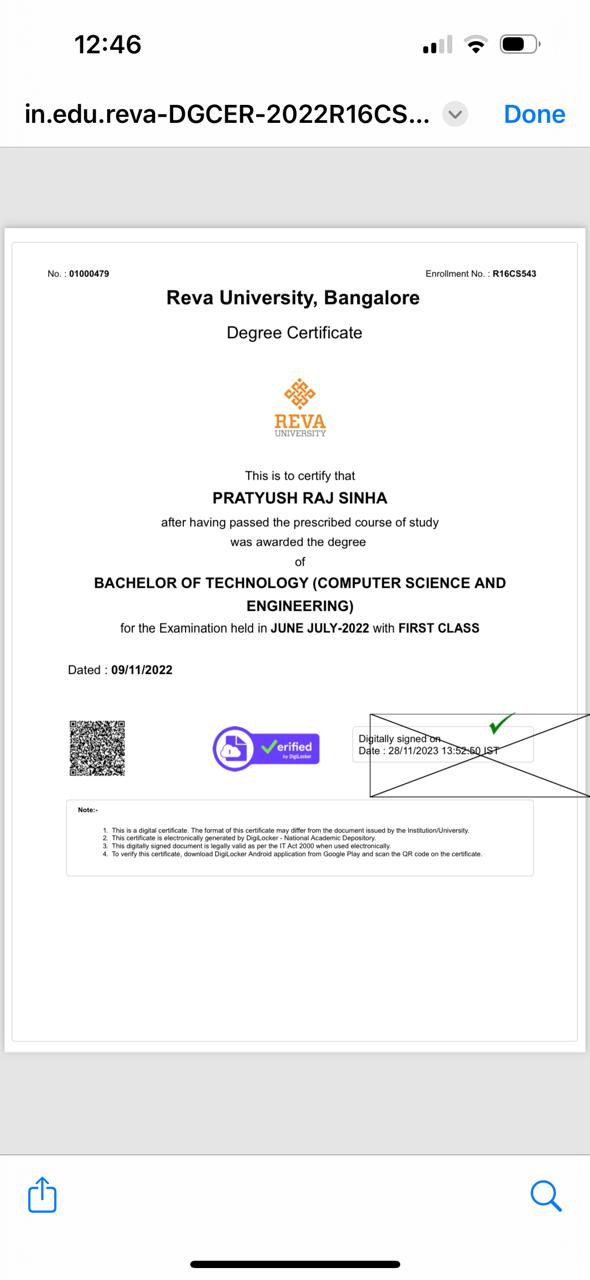 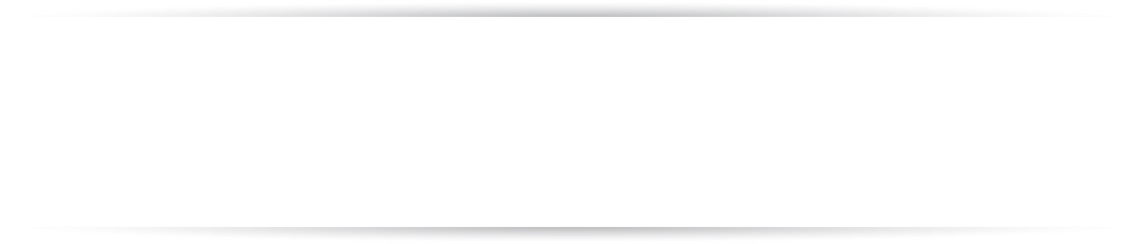 Thank you